Subcontracting Rules of the Road
Christopher Slottee | Paige Spratt | Andrew March
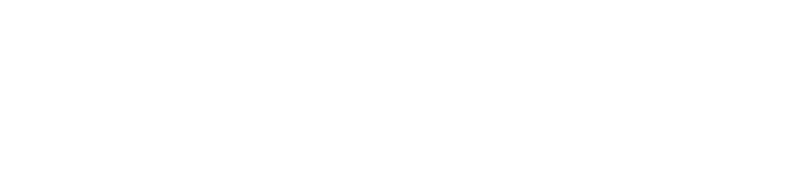 Chris Slottee
Shareholder
Schwabe, Williamson & Wyatt
Paige Spratt
Shareholder
Schwabe, Williamson & Wyatt
Andrew March
Of Counsel
Schwabe, Williamson & Wyatt
Topics
What is a Subcontractor
Ostensible Subcontractor Rule
Limitations on Subcontracting 
Similarly Situated Entities
Subcontractor Past Performance 
Subcontractor Payment
Subcontractor Termination
Subcontractor Claims
Subcontractors and the Service Contract Act
Subcontract Terms
WHAT IS A SUBCONTRACT OR SUBCONTRACTOR
Why is Identifying a Subcontractor Important?
As a prime, you need to know who is a “subcontractor” to:
Flow down the necessary provisions (SCA compliance, etc.)

Obtain Contracting Officer consent when necessary 

Identify when you can propose “pay-if-paid” provisions
Why is Identifying a Subcontractor Important?
As a subcontractor, you need to know if you are a “subcontractor” to:
Object to flow-down provisions that do not apply to you

Push back on “pay-if-paid” provisions

Know if you are subject to the prime contract provisions or not
Context Matters – No Specific FAR Definition
No single definition applicable to all FAR provisions 
Contracting Officer has some discretion
Context matters – purpose of agreement will inform whether it is a “subcontract” or something else
Relevant to issues involving rules that apply to subcontractors (Contracting Officer approval) versus Consultants
[Speaker Notes: FAR 22.801 – Equal Employment Opportunity Requirements
Any agreement or arrangement between a contractor and any person (in which parties do not stand in the relationship of employer and employee) (a) for the purchase, sale, or use of personal property or nonpersonal services that, in whole or are in part, are necessary to the performance of any one or more subcontracts, or (b) under which any portion of the contractor’s obligation under any one or more contracts is performed, undertaken, or assumed.
FAR 44.101 – Advance Notice and Consent to Subcontract
Any contract described in Subpart 21 entered into by a subcontractor to furnish supplies or services for performance of a prime contract or a subcontract.  It includes but is not limited to purchase orders, and changes or modifications to purchase orders.  

FAR 3.501-1, Anti-Kickback Act 
“Any person, other than a prime contractor, who offers to furnish or furnishes any supplies, materials, equipment, or services of any kind under a prime contract or a subcontract entered into in connection with such prime contract, an dany person who offers to furnish or furnishes general supplies to the prime contractor or higher tier subcontractor.”
FAR 22.801, Equal Opportunity Act
“Any person who holds, or has held, a subcontract subject to E.O. 11246.  The term first tier subcontractor means a subcontractor holding a subcontract with a prime contractor.”
FAR 44.101, Subcontract Approval
“Any supplier, distributor, vendor, or firm that furnishes supplies or services to or for a prime contractor or another subcontractor.”

FAR 3.502-1 – Anti-Kickback Act Provisions
“A contract or contractual action entered into by a prime contractor or subcontractor for the purpose of obtaining supplies, materials, equipment, or services of any kind under a prime contract.”
FAR 19.701 – Small Business Subcontracting Plans
“Any agreement other than one involving an employer-employee relationship entered into by the government prime contractor or subcontractor calling for supplies and/or services required for performance of the contract, contract modification, or subcontract.”]
Subcontractor or Not?
Context is key
Form of agreement is not important
services or supplies acquired using any form can be deemed “subcontractors” and a “subcontract”
purchase orders
consulting agreements
1099 contractors
Suppliers can be subcontractors
Consultants can be subcontractors
Subcontractor or Not – Principles to Consider
Is the service being acquired necessary to perform the specific work required by the prime contract, or is the service acquired necessary to permit you to perform any work in general?
Internet service provider versus carpenter
Toilet paper versus drywall for construction project
Is the service being provided in connection with a specific prime contract or to the entity in general?
Subject matter expert versus corporate trainer
Subcontractor or Not – Principles to Consider
Was the service/materials cost included in your bid or proposal?

Does your agreement with the potential subcontractor provide that they are only paid if you are paid on the government contract?
OSTENSIBLE SUBCONTRACTOR RULE
Ostensible Subcontractor Rule, 13 C.F.R. 121.103(h)(2)
Basic rule: “A contractor and its ostensible subcontractor are treated as joint venturers for size determination purposes.”

Finding of ostensible subcontractor = affiliation and potential status as “other than small.”
Ostensible Subcontractor Rule, 13 C.F.R. 121.103(h)(2)
Definition of ostensible subcontractor: 

“An ostensible subcontractor is a subcontractor that is not a similarly situated entity, as that term is defined in § 125.1 of this chapter, and performs primary and vital requirements of a contract, or of an order, or is a subcontractor upon which the prime contractor is unusually reliant.”
Ostensible Subcontractor, 13 C.F.R. 121.103(h)(2)
“not a similarly situated entity”; AND
Similarly situated entity = entity with the same socio-economic status 
8(a) entity to 8(a) entity subcontract ≠ ostensible subcontractor

“primary and vital requirements of a contract”; OR

“unusually reliant”
Ostensible Subcontractor, 13 C.F.R. 121.103(h)(2)
“Primary and vital requirements of a contract”
Vague—usually those requirements associated with the principal purpose of the acquisition
What is the solicitation’s principal purpose? Usually only one, but not always.

What requirements are associated with that purpose?

“Spraying of herbicide” vs. Procuring herbicides and planning/managing application—SBA found SOW’s statement of purpose “[t]he purpose of this contract is to secure services for herbicide spraying” dispositive. Size Appeal of High Desert Aviation, SBA No. SIZ-6179
Ostensible Subcontractor, 13 C.F.R. 121.103(h)(2)
Oversight and quality assurance may not be enough
Can the prime contractor perform the work without the help of the subcontractor 
On-site management of contract may be key:
Construction contracts: superintendent, managing and scheduling work, coordinating work of subcontractors, all likely primary and vital requirements of the contract 
Determination of primary and vital requirements of the contract is not dependent on the percentage of work performed by subcontractor
Ostensible Subcontractor, 13 C.F.R. 121.103(h)(2)
“unusually reliant”
Whether the proposed subcontractor is the incumbent contractor and ineligible to compete for the procurement on its own;
Whether the prime contractor plans to hire the large majority of its workforce from the subcontractor;
Whether the prime contractor’s proposed management previously served with the subcontractor on the incumbent contract; and
Whether the prime contractor needs more relevant experience and must rely on its more experienced subcontractor to win the contract.
Ostensible Subcontractor, 13 C.F.R. 121.103(h)(2)
Hiring key personnel from the incumbent subcontractor is a factor but does not, on its own, violate the ostensible subcontractor rule – Size Appeal of Hanks Brandan, LLC, SBA No. SIZ-5692
Hiring incumbent personnel is generally ok unless there is a unilateral transfer of employees or hiring en masse
Even wholesale hiring of incumbent employees from subcontractors can be justified if the pool of eligible employees is limited (due to, e.g., required clearance or experience)
Key incumbent personnel (management) may be retained so long as they become an employee of the prime contractor and remain under the prime contractor’s supervision and control. Size Appeal of Inquiries, Inc., SBA No. SIZ-6008
Ostensible Subcontractor, 13 C.F.R. 121.103(h)(2)
Size is determined at the submission of the proposal, so violations of ostensible subcontractors are also determined at that time.
Engaging an incumbent contractor as a subcontractor may result in “heightened scrutiny” but is not a per se violation of the ostensible subcontractor rule. 
Size Appeal of InGenesis, Inc., SBA No. SIZ-5436
Ostensible Subcontractor, 13 C.F.R. 121.103(h)(2)
Best practices to avoid ostensible subcontractor issues
Prime leads the preparation of the proposal
A teaming agreement is on prime contractor letterhead (not subcontractor’s) and is detailed in roles and scope of work. 
Prime participated in the project/site walkthrough. 
Prime is not leasing or obtaining all necessary equipment/facilities from the subcontractor. 
Prime’s past performance is at least neutral, and prime was otherwise eligible to receive the contract without a subcontractor. 
The amount of work to be performed by the subcontractor is 40% or less
Referring to the prime and subcontractor as a “team” versus prime/subcontractor.
Ostensible Subcontractor, 13 C.F.R. 121.103(h)(2)
Best practices to avoid ostensible subcontractor issues
Perform “primary and vital requirements”
Identify principal purpose of solicitation
Ensure that prime is conducting on-site management 
Ensure that subcontracts do not preclude management and supervision of subcontractor’s work
Avoid “unusual reliance”
Hire personnel from alternative sources in addition to incumbent subcontractor
If hiring incumbent personnel from subcontractor, individually review—do not hire en masse unless pool of eligible employees is clearly limited (e.g., requisite clearance or experience)
If hiring a large pool from subcontractor, have a plan in place to find alternative personnel to those hired from incumbent workforce—this lessens reliance
LIMITATIONS ON SUBCONTRACTING
Limitations on Subcontracting 13 C.F.R. 124.510 and 13 C.F.R 125.6
Services Contracts
Not more than 50% of revenue can be paid to subcontractors

What counts: all payments to subcontractors except:
“direct costs may be excluded to the extent they are not the principal purpose of the acquisition and small business concerns do not provide the service, such as airline travel, work performed by a transportation or disposal entity under a contract assigned the environmental remediation NAICS code (562910), cloud computing services, or mass media purchases.”
Limitations on Subcontracting 13 C.F.R. 124.510 and 13 C.F.R 125.6
Supply contracts from a manufacturer 
Not more than 50% of revenue can be paid to subcontractors
Costs of materials are excluded and not considered to be subcontracted.
Supply contracts from a non-manufacturer (multiple item procurement) 
More than 50% of revenue must be paid to subcontractors who are small businesses
Limitations on Subcontracting 13 C.F.R. 124.510 and 13 C.F.R 125.6
General construction contracts
Not more than 85% of revenue can be paid to subcontractors
Costs of materials are excluded and not considered to be subcontracted.
Contracts for special trade contractors 
Not more than 75% of revenue can be paid to subcontractors
Costs of materials are excluded and not considered to be subcontracted.
Limitations on Subcontracting 13 C.F.R. 124.510 and 13 C.F.R 125.6
Mixed contracts (contracts with more than one of services, supplies, and/or construction)
Limits on subcontracting determined by NAICS code assigned to the contract by the Contracting Officer 
Those portions of the contract that are not covered by the NAICS code are not considered for purposes of limitation on subcontracting rules
Example:
$3,000,000 contract
$2,500,000 services
$500,000 supplies
Services NAICS code assigned by Contracting Officer
Services Contract Limitation on subcontracting applies to $2,500,000 of the contract
$500,000 supply portion disregarded for purposes of limitations on subcontracting
Limitations on Subcontracting Mentor – Protégé JVs 13 C.F.R.§ 125.8
Mentor-protégé joint ventures are subject to same limitations on subcontracting; AND
40% Rule (applies to 8(a), SDVOSB, WOSB, HUBZone)
Small business protégé must perform 40% of the work performed by the joint venture
Example – services contract
General rule for services contracts requires that JV perform 50%, small business protégé must perform 40% of that portion (20% of total dollars)
Example – construction contract
General rule for construction contracts requires that JV perform 15%, small business protégé must perform 40% of that portion (6% of total dollars)
Limitations on Subcontracting 13 C.F.R. 124.510 and 13 C.F.R 125.6
8(a) to non-8(a) Subcontractor
Prime Contract: $5,000,000 total
Services type contract
Limitation on Subcontracting: 50%
Prime can subcontract up to $2,500,000 to the subcontractor
Permitted:  
$500,000 to Subcontractor A, $700,000 to Subcontractor B, and $1,200,000 to Subcontractor C
Total subcontracting: $2,400,000 
Prime retains $2,600,000
8(a) to non-8(a) Subcontractor
Prime Contract: $5,000,000 total
Construction type contract
Limitation on Subcontracting: 85%
Prime can subcontract up to $4,250,000
Permitted:  
$2,000,000 to Subcontractor A, $1,000,000 to Subcontractor B, and $1,200,000 to Subcontractor C
Total subcontracting: $4,200,000
Prime retains $800,000
Limitations on Subcontracting 13 C.F.R. 124.510 and 13 C.F.R 125.6
When is compliance measured?
Contracts – base term and then each option period analyzed separately 
Orders set aside under a full and open contract – period of performance for order 
IDIQs – base term and then each option period analyzed separately 
Contracting office may require 8(a) entity to meet limitation on subcontracting for each order – would have to include this requirement in the order
SIMILARLY SITUATED ENTITIES
Similarly Situated Entities, 13 C.F.R 125.6(c)
Subcontracts with similarly situated entities do not count toward subcontracting limitations
BUT small business protégé in mentor-protégé JV cannot meet 40% rule by subcontracting to similarly situated entity (would not serve purpose of M-P)  
Similarly situated entity is an entity with the same socio-economic status as the prime contractor
8(a) to 8(a) = similarly situated subcontractor
HUBZone to HUBZone = similarly situated subcontractor
WOSB to 8(a) ≠ similarly situated subcontractor
Subcontracts by similarly situated entities do count towards subcontracting limitations
Similarly Situated Entities, 13 C.F.R 125.6(c)
No Violation of Limitation o Subcontracting 
Prime Contract: $5,000,000 total
Services type contract
Limitation on Subcontracting: 50%
Prime subcontracts $4,000,000 to Subcontractor A, who is an 8(a) entity
Prime contractor then subcontracts $500,000 to a non-8(a) subcontractor
Prime contractor self-performs $500,000
Non-8(a) entities perform 10% of the contract
No violation of Limitations on Subcontracting Rule
Violation of Limitations on Subcontracting
Prime Contract: $5,000,000 total
Construction type contract
Limitation on Subcontracting: 85%
Prime subcontracts $4,250,000 (85%) with non-8(a) contractors and retains $750,000 (15%) for self-performance 
Prime then subcontracts $250,000 of that $750,000 to 8(a) subcontractors 
8(a) subcontractor then subcontracts $50,000 to non-8(a) subcontractor
Non-8(a) entities are now performing $4,300,000 of the contract—86% of the revenue 
Violation of Limitations on Subcontracting Rule
Similarly Situated Entities, Mentor-Protégé Joint Ventures
No Violation of Limitations on Subcontracting or 40% Rule
Prime Contract: M-P JV awarded a $10,000,000 services contract
Services type contract
Limitation on Subcontracting: 50%
M-P JV subcontracts $2,000,000 to 8(a) entity
M-P JV must perform $3,000,000 Prime contractor self-performs $500,000
Small business protégé performs $1,200,000 (40% of $3,000,000)
No Violation of Limitations on Subcontracting Rule or 40% Rule
No Violation of Limitations on Subcontracting/Violation of 40% Rule
Prime Contract: M-P JV awarded $10,000,000 construction contract
Construction type contract
Limitation on Subcontracting: 85%
M-P JV subcontracts $500,000 (5%) to 8(a) entity
M-P JV must perform $1,000,000 (10%)
Small business protégé performs $390,000 (only 39% of $1,000,000)
No Violation of Limitations on Subcontracting Rule BUT Violation of 40% Rule
SUBCONTRACTOR PAST PERFORMANCE
Subcontractor Past Performance
13 C.F.R. 125.11(a): requires agencies to consider the past performance of small businesses that are:
Members of a joint venture, or 
First tier subcontractors
Subcontractor Past Performance
Joint Venture Past Performance
Work performed by the small business as part of a joint venture can be used as past performance 
Does not matter if the joint venture partner was small or not; work by the small business on a mentor-protégé joint venture can be used as past performance 
Small business can only use its own performance for the joint venture; it cannot use work that was performed exclusively by their joint venture partner
Small businesses must:
Identify the joint venture
Identify the contract the joint venture was performing
Identify the duties and responsibilities of the small business for the joint venture
Subcontractor Past Performance
First Tier Subcontractor Past Performance
Small businesses that are first tier subcontractors can require past performance evaluations from the prime contractor that can be used as evidence of past performance for other procurements 
Applies to prime contractors that are required to have a small business subcontracting plan
No dollar threshold for the subcontract
Subcontractor Past Performance
First Tier Subcontractor Past Performance
Prime contractors must provide the performance evaluation within 15 days of request 
Prime contractors must use the CPAR five-scale rating system on the following factors:
Technical (quality of product or service);
Cost control (inapplicable for firm-fixed-price or fixed price with economic price adjustment arrangements);
Schedule/timeliness;
Management or business relations; and
Other (as applicable).
Subcontractor Past Performance
First Tier Subcontractor Past Performance
Subcontracting past performance evaluations are not submitted to CPARS, but provided to the subcontractor. 
Contracting officers are to treat such evaluations as equivalent to CPARS ratings.
No expiration date for past performance evaluations other than what is included in the solicitation
Subcontractors can notify the Contracting officer if the prime refuses/fails to provide a rating.
Contracting Officer can use existing FAR provisions to enforce; no specific enforcement powers are given.
Subcontractor Past Performance
Negotiation Issues
Deadline by which subcontractors can request past performance evaluation 
Within X time after completion of period of performance (has to be 30 days or more)
What happens if the prime contractor gives a bad rating?
Ratings are not included in CPARS system – subcontractor can just not use the ratings
But, subcontractor may dispute ratings
Negotiate remedies/rights
Review and comment option prior to issuance of ratings
Arbitration/alternative dispute resolution to address disputes
Contractual obligation to issue satisfactory or better ratings if quantifiable measures are met
Contractual obligation to act in good faith with regard to ratings
Subcontractor Past Performance
First Tier Subcontractor Past Performance
Specific form and process of obtaining prime contractor past performance evaluations is subject to negotiation 
Specific form of evaluation is not specified in regulation
Deadline by which subcontractor has to ask is not mandated by regulation, except that it cannot be earlier than 30 days after completion of the period of performance of the prime contract
No mandated method of resolving disputes over past performance evaluations
SUBCONTRACTOR PAYMENT
Federal Miller Act – 40 U.S.C. § 3131 et. seq.
Payment bond - provides sub or material supplier right to bring claim against surety if unpaid within 90 days after claimant last performed labor/furnished material or equipment.
Applies on projects > $100,000 for “the construction, alteration, or repair of any public building or public work” where the federal government is the owner
Protects first- and second-tier subcontractors and material suppliers
Third-tier or lower subcontractors have no bond rights
[Speaker Notes: Although only required on projects over $100K, agencies may require alternative protection son projects under $100K]
Federal Miller Act – 40 U.S.C. § 3131 et. seq.
All second-tier subcontractors and suppliers must provide written notice to the prime contractor (further described below) within 90 days after the last day of its furnishing labor or materials.
No notice requirement to Prime contractor if in direct privity
1-year statute of limitation after last day of work.
[Speaker Notes: Although only required on projects over $100K, agencies may require alternative protection son projects under $100K]
Prompt Payment Act, 31 U.S.C. 3905
An attempt by Congress to ensure timely payment to subcontractors on construction contracts
Prompt Payment Act:
Requires prime contractor to pay the subcontractor within 7 days of agency’s payment;
Requires prime contractor to pay interest to the subcontractor for late payments.
If a subcontractor is not paid timely, the subcontractor can:
Obtain information from the Contracting Officer regarding the status of the government’s payment to the prime contractor (FAR 32.112-2)
Complain to the Contracting Officer, who can:
“Encourage” the prime contractor to pay the subcontractor; or
Retain payments to the prime contractor until the subcontractor is paid (FAR 32.112-1).
Prompt Payment Act, 31 U.S.C. 3905
Prime contractors that do not timely pay a subcontractor or withhold payments to the subcontractor as retainage or offset must provide written notice to the Contracting Officer of the retainage/withholding 
Certification that must be included in pay applications
FAR 52.232-5
Failure by the prime contractor to disclose retainage/withholding of payment to the subcontractor does not give any rights or claims
Contracting Officer could take action.
SUBCONTRACTOR TERMINATION (AND PRIME CONTRACTOR TERMINATION DUE TO SUBCONTRACTOR)
Subcontractor – Termination for Default
Prime contractors are responsible for subcontractor performance 
Subcontractor performance can result in termination of prime contractor for default
Applies even if:
government directs use of a particular subcontractor
subcontractor default is out of the control of the prime contractor
Prime contractor needs to be proactive with subcontractors and obtain actual performance
Demonstrating to government that prime tried to improve subcontractor performance likely not enough
Subcontractor – Termination for Convenience
Prime contractors want the ability to terminate for convenience at their election and regardless of whether government terminates all or part of the contract for convenience.
Subcontractors should attempt to limit right of prime contractor to terminate subcontract for convenience to cases where government has terminated all or part of subcontractor’s scope of work. 
Raise during teaming agreement negotiations.
The subcontract shall not contain provisions that allow the prime to unilaterally terminate the subcontract or any work being performed under the subcontract solely for the convenience of the prime or to make deductive changes to the subcontract work unless such termination or change is reasonably required as a result of Government action affecting the performance of the subcontractor’s work under the prime contract.  This clause shall survive termination of the agreement and shall be contained in the subcontract.
Subcontractor – Termination for Convenience
If prime contract is terminated for convenience, prime contractor may be able to recover from the government the cost of terminating subcontractors and any claims, settlements, or judgments incurred as a result 
FAR 31.205-42(h) addresses how Contracting Officers are to resolve subcontractor claims in terms of recoverable costs
Subcontractor – Termination for Convenience
Settlement costs standards are:
Reasonableness 
Arms-length negotiations/lack of collusion
Prudence by prime contractor 
Contractor generally must have already paid subcontractor or reached binding settlement in order to recover from the government
Contractor cannot recover from the government costs that the subcontractor is legally barred from recovering from the prime contractor 
Contractual bars
Statutory bars (statute of limitations)
Court judgments against the prime contract and in favor of subcontractor are recoverable only if the underlying costs are allowable
FAR 49.108-5 addresses recoverability of subcontractor awards and judgments
Subcontractor – Termination for Convenience
Prime contractors should attempt to include termination clauses similar to FAR 52.249 to govern subcontractor’s ability to recover subcontractor claims/costs from the government 
Provides subcontractor with same type of recovery that the contractor could receive from the government, and EXCLUDES anticipated profits/consequential damages
Subcontractors should attempt to prevent application of FAR 52.249 and provide for greater right of recovery if contract is terminated for convenience 
Even if subcontractor’s anticipated profits/consequential damages cannot be passed through to government, subcontractor may have a claim against prime contractor for those amounts
Subcontractor – Termination for Convenience
Prime contractor and subcontractor cannot agree on contract terms that will permit the subcontractor to recover excessive amounts from the government

FAR 49.108-5:  
Reimbursement of subcontractor costs greater than amount permitted under prime contract’s Termination for Convenience Clause (i.e., anticipated profits/consequential damages) only permitted if the Contracting Officer is satisfied “the terms of the subcontract did not unreasonably increase the rights of the subcontractor.”
SUBCONTRACTOR DELAYS
Subcontractor Delays – Prime Contractor Issues
Prime contractors are generally charged with the delays of their subcontractor
Carriers of material have been found to be subcontractors 
Loss of material during shipment does not necessarily result in excusable delay
If subcontractor has excusable delay, prime may NOT be excused if prime can obtain alternative/replacement services in a timely manner 
Prime contractor needs to include contract provisions addressing subcontractor delay and remedies—termination, cover costs
Subcontractor Change Orders and REAs
Prime contractors can generally recover increased subcontractor costs caused by a government change to the contract
Prime contractor can negotiate cost of change with the subcontractor and negotiated cost should be recoverable if:
Negotiations were arms-length
Prime contractor followed reasonable procedures in negotiating increased cost
What does arms length and reasonable procedures mean?
“vigorous negotiation”
Obtain cost and pricing data
Comparison to prevailing wage rates
Documenting Negotiation of Subcontractor Change Orders and REAs
Best practices
Obtain backup of subcontractor pricing
Document negotiations 
Document availability of alternative options
Taking lowest cost estimate not necessarily required
Can consider economies from using subcontractor on site for change order work versus bringing in a new subcontractor
Prompt negotiation 
Identify cost, overhead, and fee
Compare to prevailing rates/SCA rates
SUBCONTRACTOR CLAIMS
Subcontractor Claims
Subcontractors generally cannot make claims against the government directly
No “privity of contract”
Claim can only be brought if the contractor would be able to recover that cost from the government 
Contractor must have a claim against the government 
Disputes purely between prime and subcontractor cannot be sponsored 
Example: contractor and subcontractor dispute over terms of change order when there was not an immediate dispute with the government over change order
Contract clauses stating that the prime contractor will pay the subcontractor only if the government pays the claim to the prime will not prevent the subcontractor claim.
Subcontractor Claims – Prime Contractor Considerations
Subcontractor claims must be “sponsored” by the prime contractor
Prime contractor brings the claim on subcontractor’s behalf, or 
Subcontractor brings claim in the name of the prime contractor 
Subcontractor claims can only be brought with the consent and cooperation of the prime contractor 
Subcontracts should address when and how a subcontractor claim will be sponsored by the prime
Prime contractor: negotiate for limits on requirement to sponsor claims – will only sponsor claims prime contractor believes are valid 
Subcontractor: negotiate for requirement to sponsor claims brought in “good faith”
Subcontractor Claims – Prime Contractor Considerations
Prime contractor must certify claim by subcontractor
Certification of claim can raise False Claims Act issues, particularly if prime contractor is not confident in subcontractor’s documentation of claim 
Prime contractor can limit scope of certification
Prime contractor need only believe subcontractor has “good grounds” for the claim
Subcontractor Claims – Prime Contractor Considerations
This claim is being filed by our subcontractor, and inasmuch as they do have contract privity with you, we are acting as a conduit on their behalf in this matter. We do not have access to their books and records and, therefore, cannot make any statement with respect to the amount of their claim. However, we have no reason to believe their cost figures and delay estimates are incorrect.  
Transamerica Ins. Corp. v. United States, 973 F.2d 1572 (Fed. Cir. 1992)
Subcontracts – Equitable Adjustment Clause
Prime contractor may still be liable to government for reduced cost of contract with deductive change even if prime contractor is not able to obtain a reduction in subcontractor price due to lack of equitable adjustment clause
SUBCONTRACTORS AND THE SERVICE CONTRACT ACT
Service Contract Act
Requires payment of wages and benefits specified in wage determination 
Must be flowed down to subcontractors
Prime contractor liable for subcontractor’s failure to comply 
Liable to workers 
Debarment/suspension risk 
Subcontractors charging fixed price on Service Contract Act contract must still comply with Service Contract Act
Clearly flow down Service Contract Act and require indemnity from subcontractor for violations
Service Contract Act
“Service Contract Act. This Subcontract is subject to all requirements of the Service Contract Act, 41 U.S.C. § 351 et seq.”

“The Subcontractor further agrees to defend, indemnify, and hold harmless the Prime ‎Contractor, its members, shareholders, affiliates, employees, officers, and directors from and ‎against any and all Losses suffered by any of the foregoing arising out of any violation or ‎breach of any term, representation, covenant, or warranty in this Agreement, including but not ‎limited to violations of the Service Contract Act by Subcontractor.”‎
SUBCONTRACT TERMS
Subcontract Negotiations – Material Terms
Scope of work
Ability to expand and reduce the scope of work
Pricing 
Reporting obligations
Certifications on invoices 
Audit rights
“All services invoiced were properly delivered in support of the effort identified, within the Period of Performance of the contract, are allowable and properly allocable, in accordance with the subcontract terms and conditions, reflect true and accurate accounting of the labor and other costs incurred, and the employee(s) meet the requirements of the labor category to which assigned and invoiced hereunder.”
Subcontract Negotiations – Material Terms
Warranties and Indemnities
Warranty against any defects
indemnification for false claims/third party claims
No Conflict; Right To Use And Provide Information; Ability To Perform The Work. The Subcontractor represents and warrants that, as of the date of this Subcontract during the performance any work under this Subcontract, that:
the Subcontractor is not aware of any organizational conflict of interest related to its conduct of the work under this Subcontract. The parties agree that this Subcontract may be terminated if an organizational conflict of interest exists or if the government advises either party that such a conflict may exist and the conflict cannot be properly mitigated, said termination to be effective immediately upon written notice to the conflicted party from the non-conflicted party.
the Subcontractor’s performance of its work under this Subcontract does not and will not (i) conflict with or result in a violation of, a breach of, or a default under any contract, agreement, or understanding to which it is a party or is otherwise bound; or (ii) violate any non-solicitation, non-competition, or other similar covenant or agreement to which that party or any of its employees, owners, or agents are bound; and 
the Subcontractor has the technical capabilities and legal ability to perform their portion of its work under this Subcontract in a manner that is in compliance with all applicable laws and regulations.
Subcontract Negotiations – Material Terms
Client contact
Limit or permit direct contact with client
Distinguish between contact with technical representative and Contracting Officer
‎Client Contact.  ‎
‎(a)‎ Throughout the term of this Subcontract, the Prime Contractor shall be primarily responsible ‎for communicating with the Client concerning the terms of this Subcontract or the Prime ‎Contract. The Subcontractor may communicate with the Client’s technical representatives as ‎required for performing the work contemplated by this Subcontract but shall not ‎communicate with the Client regarding the Prime Contract or any Task Order. The Prime ‎Contractor agrees to provide the Subcontractor with copies of any notices from the Client to ‎the Prime Contractor that relate to the Subcontractor’s performance under this Subcontract.‎
‎(b)‎ This Subcontract shall not preclude either party from competing for, or contracting ‎independently from the other on, any other government contract in the general area of ‎services and deliverables contemplated by this Subcontract.‎
Subcontract Negotiations – Material Terms
Client contact
Limit or permit direct contact with client
Distinguish between contact with technical representative and Contracting Officer
‎Client Contact.  ‎
‎(a)‎ Throughout the term of this Subcontract, the Prime Contractor shall be primarily responsible ‎for communicating with the Client concerning the terms of this Subcontract or the Prime ‎Contract. The Subcontractor may communicate with the Client’s technical representatives as ‎required for performing the work contemplated by this Subcontract but shall not ‎communicate with the Client regarding the Prime Contract or any Task Order. The Prime ‎Contractor agrees to provide the Subcontractor with copies of any notices from the Client to ‎the Prime Contractor that relate to the Subcontractor’s performance under this Subcontract.‎
‎(b)‎ This Subcontract shall not preclude either party from competing for, or contracting ‎independently from the other on, any other government contract in the general area of ‎services and deliverables contemplated by this Subcontract.‎
Contractual Authority – Did the Prime Get Approval?
Contractors (including subcontractors) are charged with knowledge of who can authorize a change to a government contract
Subcontractor may be working at risk if it incurs cost based on claim by prime of government approval
Overtime
Change order work
While subcontractor may have a claim against the prime if the change was not approved by the government, potential risk of dispute and lack of resources to pay
If a prime contractor states that the government has directed a change:
Confirm if the proper government official (i.e., Contracting Officer) has authorized the change 
Critical if performing under a “pay-if-paid” government contract
Chris Slottee; Schwabe, Williamson & Wyatt
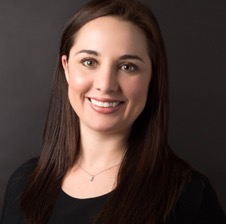 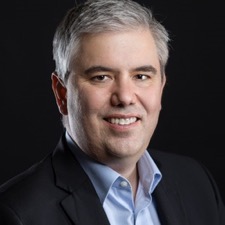 Paige Spratt; Schwabe, Williamson & Wyatt
cslottee@schwabe.com
pspratt@schwabe.com
907-339-7130‎
360-905-1433
https://www.schwabe.com/attorneys-christopher-slottee
https://www.schwabe.com/attorneys-paige-spratt
Andrew March; Schwabe, Williamson & Wyatt
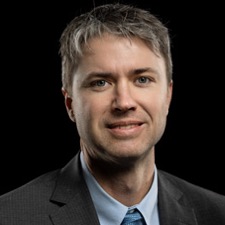 AMarch@schwabe.com
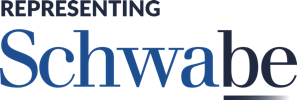 907-339-7146‎
https://www.schwabe.com/attorneys-andrew-march
‎